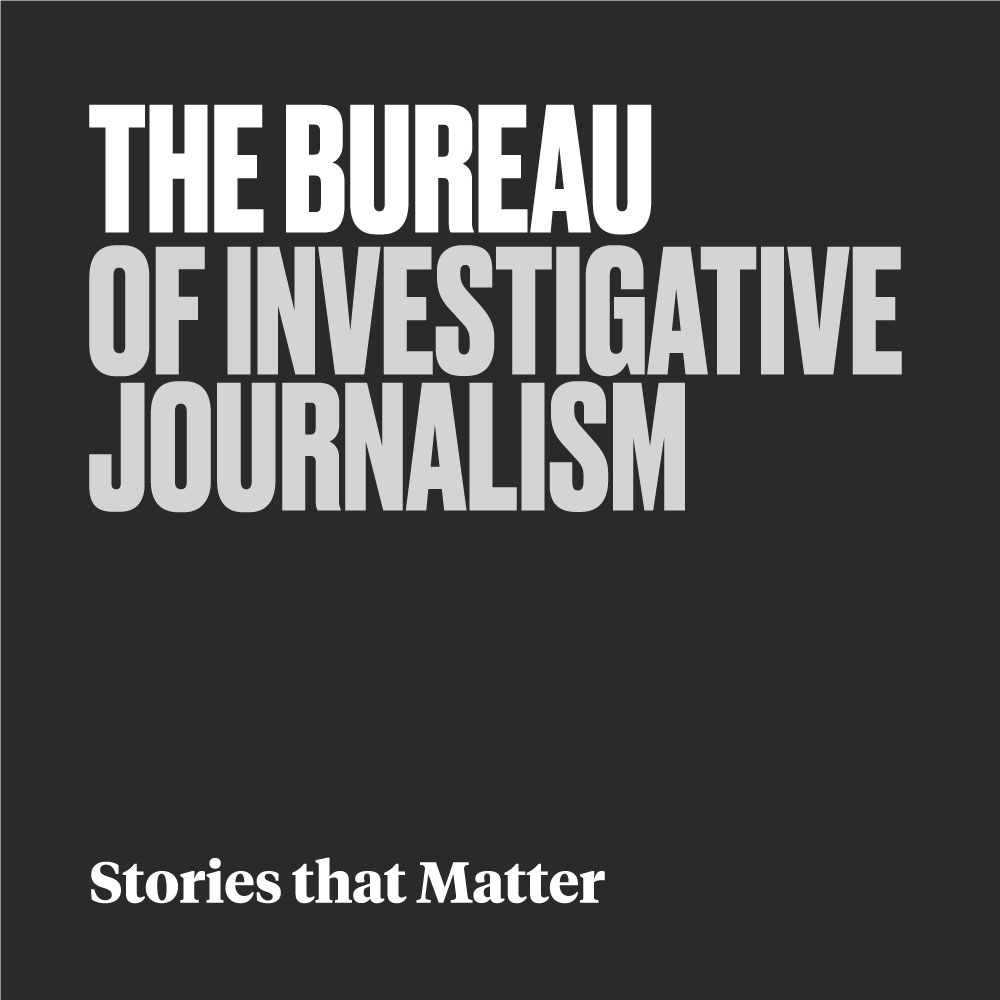 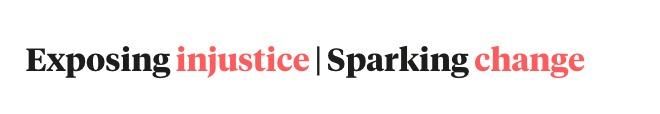 Developing strategies for influencing, messaging and gathering intel
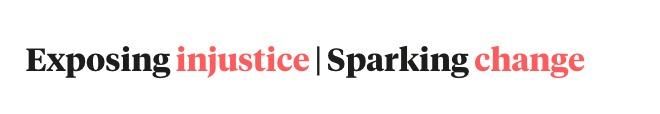 What do we do?
Clue is in the name
We investigate abuses of power, corruption and inequality
TBIJ is a mission-driven organisation
We aim to spark positive change through journalism.
[Speaker Notes: Independent 
Not for profit 
Founded in 2010 by Elaine and David Potter 
Started as a bulwark against diminishing time journalists can spend investigating 
Shadow war project explored America’s murky military campaigns 
We tracked strikes in Afganistan
Found out who was behind them and held the US military to account. Only admitted a handful of civilian deaths due to drone strikes and one time was after our investigation proving that the US had killed a child  
We looked into police domestic violence which sparked other journalists and campaign groups to look into the issue. 
Culminated in a super complaint to the police watchdog]
Types of impact
Political impact 
Legal impact 
Law enforcement impact 
Individual impact  
Community impact
Public awareness impact
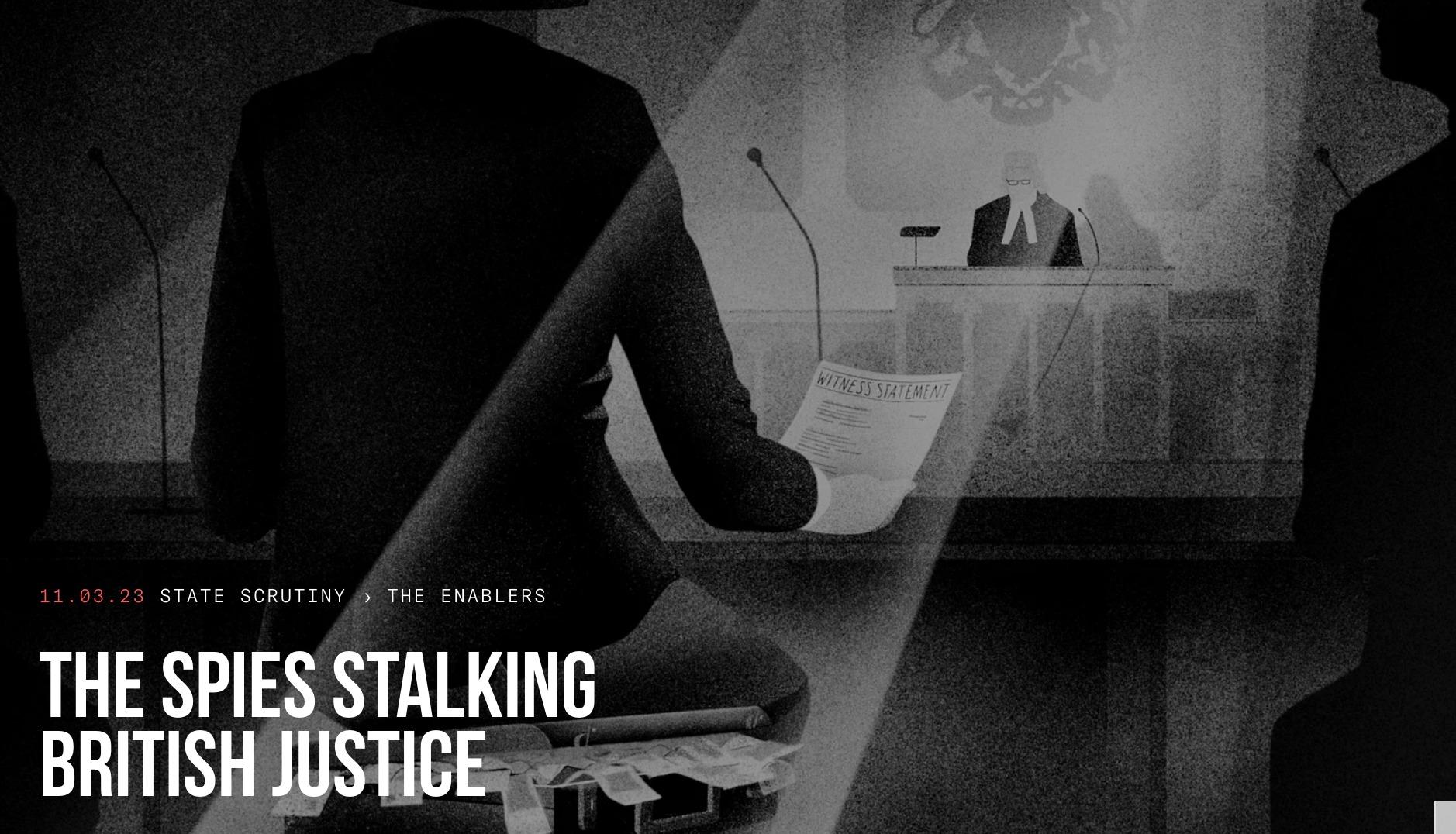 [Speaker Notes: We looked at how private investigators were offering hacking services 
Undercover work in India 
What we found out: witness payments, hacked material used in courts, investigators invading privacy, use of hacking malware 
Briefing politicians inc shadow justice sec, questions asked in the chamber sparked Justice Secretary of State to ask to meet MP, private members bill, 
UN - special rapporteur on the situation of human rights defenders, the Working Group on Arbitrary Detention and the Special Rapporteur on the promotion and protection of the right to freedom of opinion and expression - wrote to gov of Qatar, Germany and google re one of the targets. German gov has commenced criminal charges and put the target under police protection]
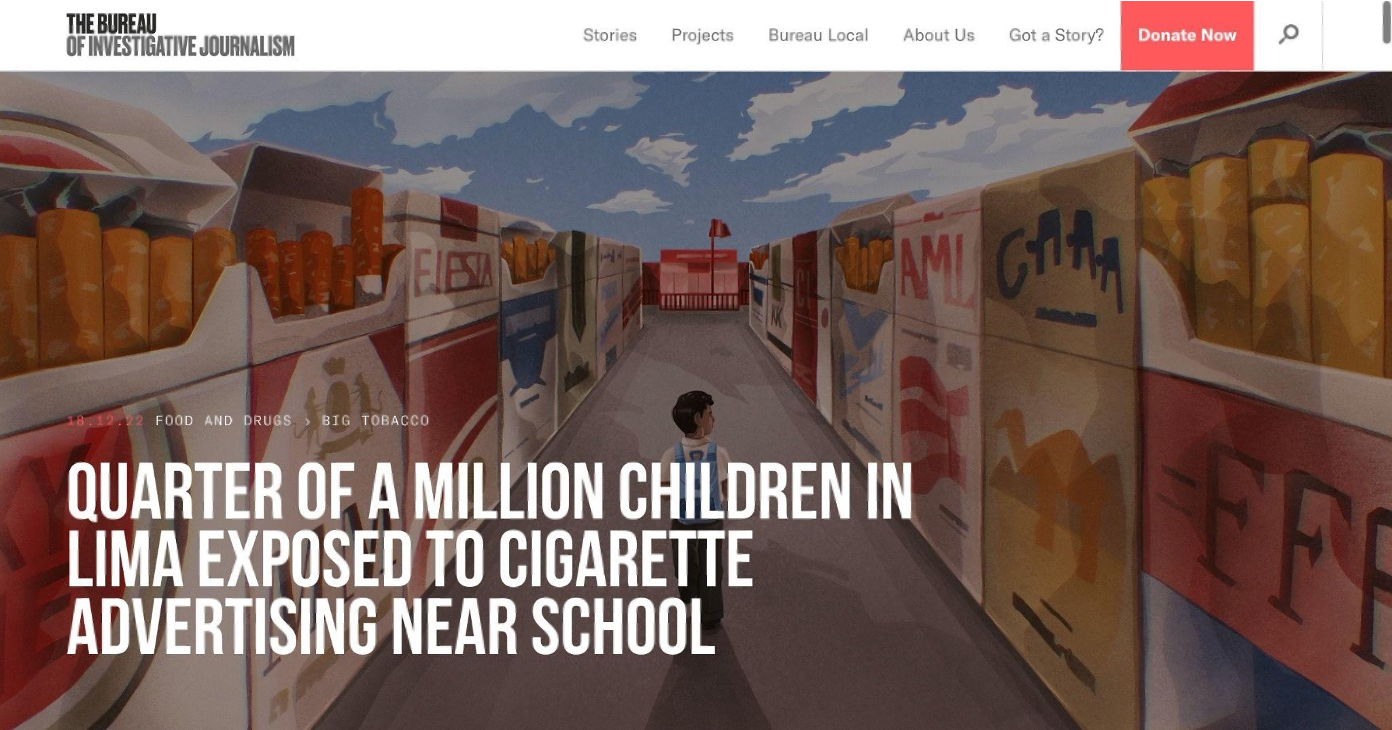 [Speaker Notes: Who - children and parents affected 
Why - to educate and protect them 
How - by engaging them in the investigation and local Peruvian paper 

Crowdsourced data
Engaged school children in the investigation and asked them to take photos whenever they saw cigarettes being sold next to sweets in shops
The photos showed cigarette boxes spread in a rainbow of colours, surrounded by packets of sweets, chocolates and crisps; or open packs of cigarettes – most likely for people who want to buy singles – nestling within easy reach of children among bubblegum, cakes and soda.
Impact - thinking about the audience carefully
Used in Peruvian congressional discussions of an update to the tobacco control laws]
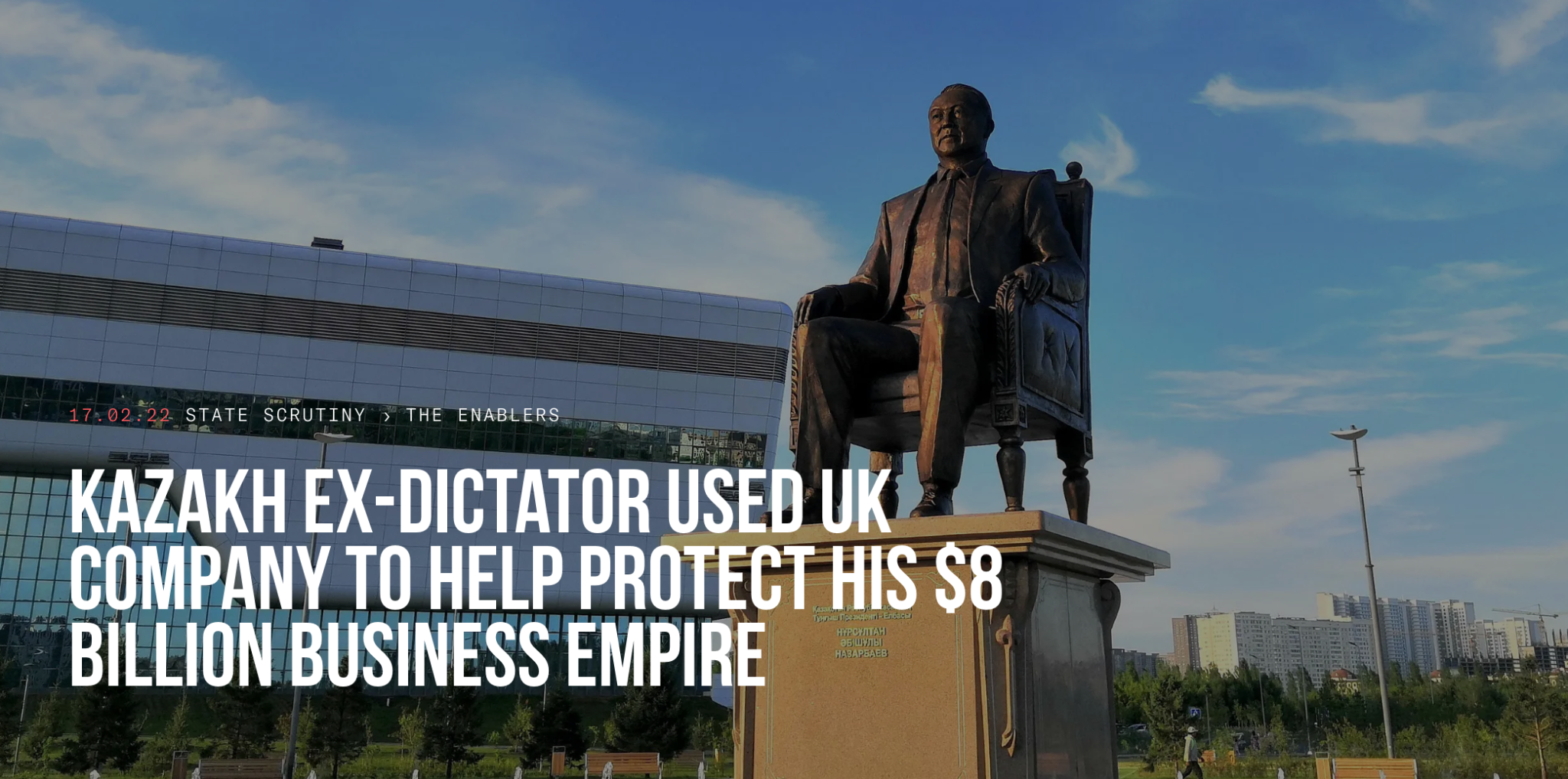 [Speaker Notes: LAWSUIT]
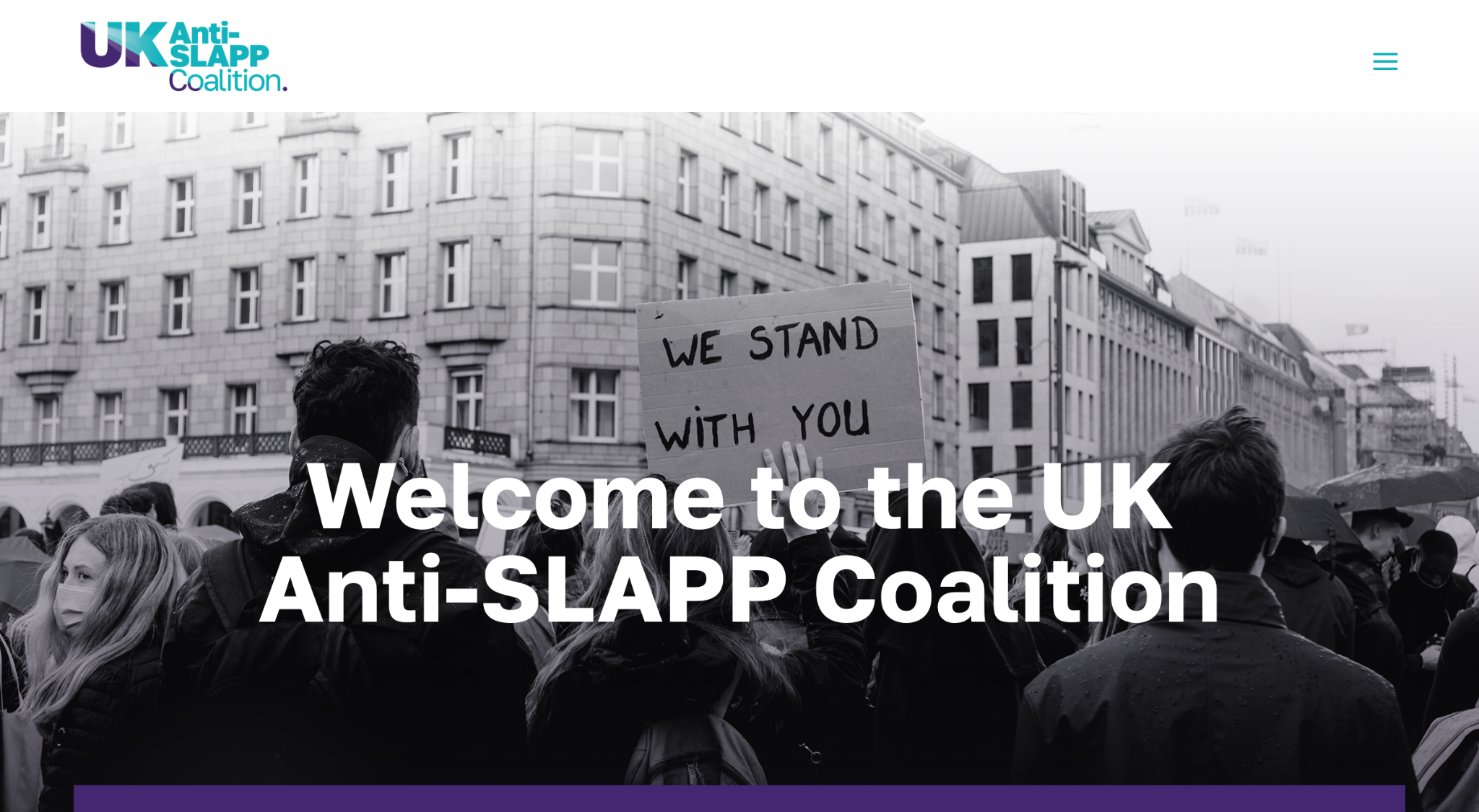 Influencing
Parliamentary procedures 
Committee, debates, briefings, events, APPGs, Qs, inquiries 
Coalition collaboration 
Parliamentarians relationships
Personalised approach, staffers key
Gathering intel
FOIs 
What they know, keep it narrow, CFOI 
Collaboration with community 
Engagement, surveys, talking
Messaging
Keep it simple 
Human stories most effective 
Clear visuals 
Think carefully about your audience: 
Who do we want to reach? 
Why do we need to reach them? 
How do we want to reach them?
The Spark
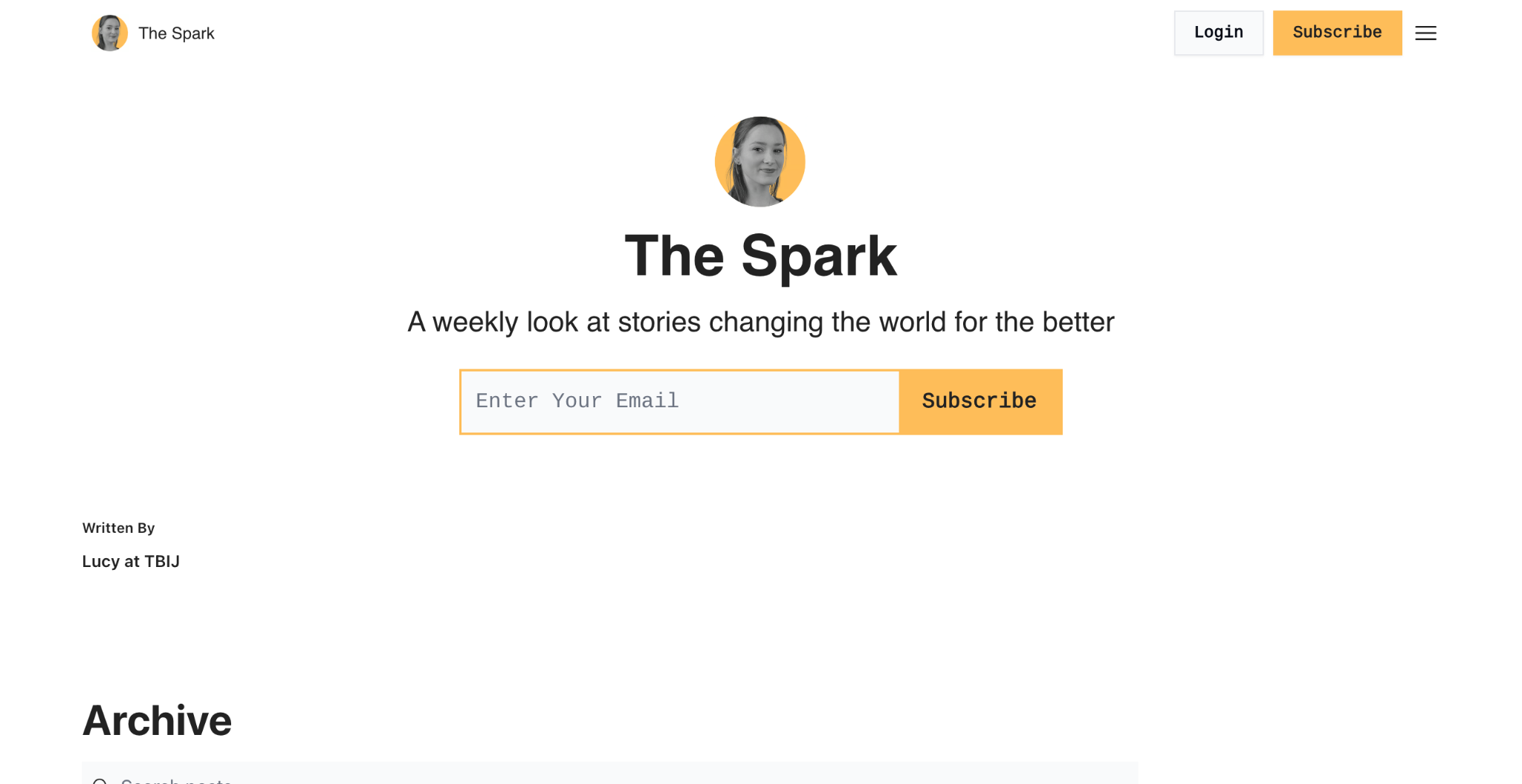 Sign up link: https://the-spark-tbij.beehiiv.com/
Website thebureauinvestigates.com
Instagram @thebureauinvestigates
Twitter @tbij 
lucynash@tbij.com 

Any questions?
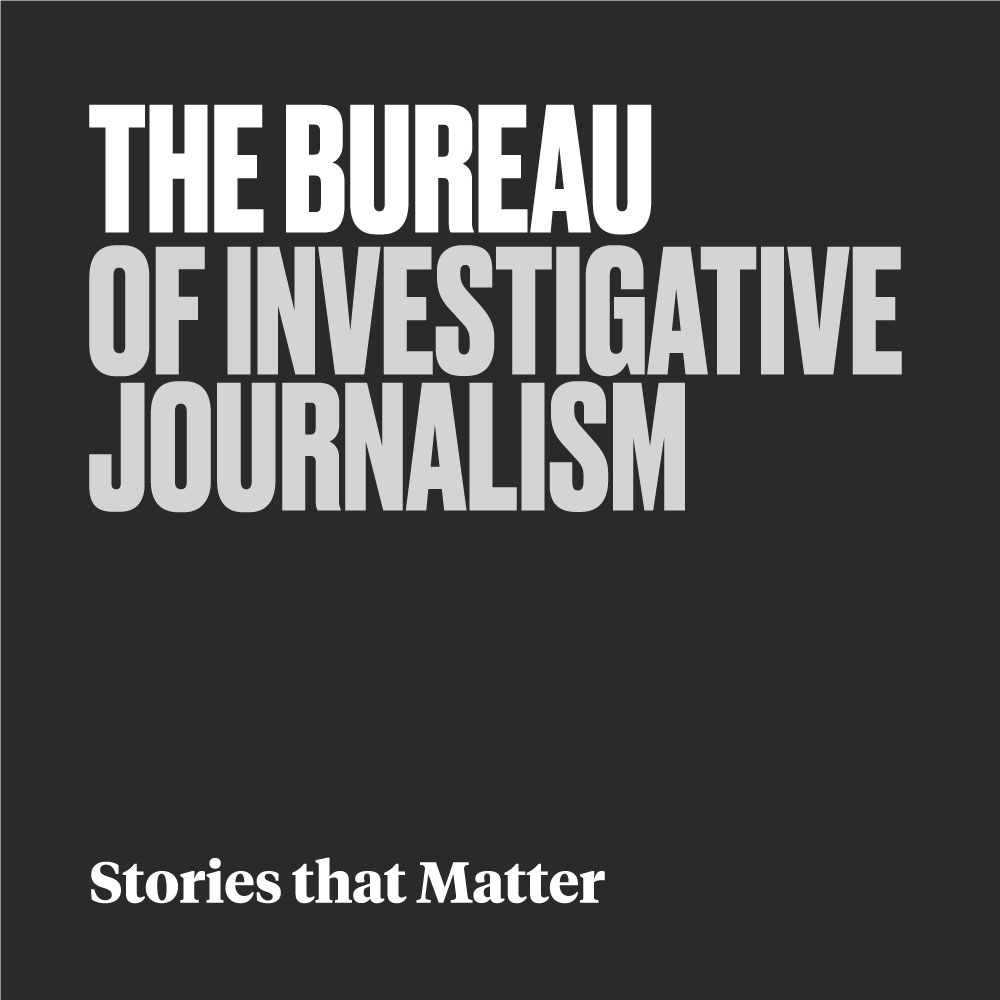 [Speaker Notes: CALLS TO ACTION]